Le risorse artistiche e culturali del territorio
Gli alunni sono stati accompagnati dai professori:
Mila Pellegrini
Luciana Grechi
Silvia Banchi 
Aldo Bertrando
Agriturismo Nonna Stella
Mediterranea Belfiore
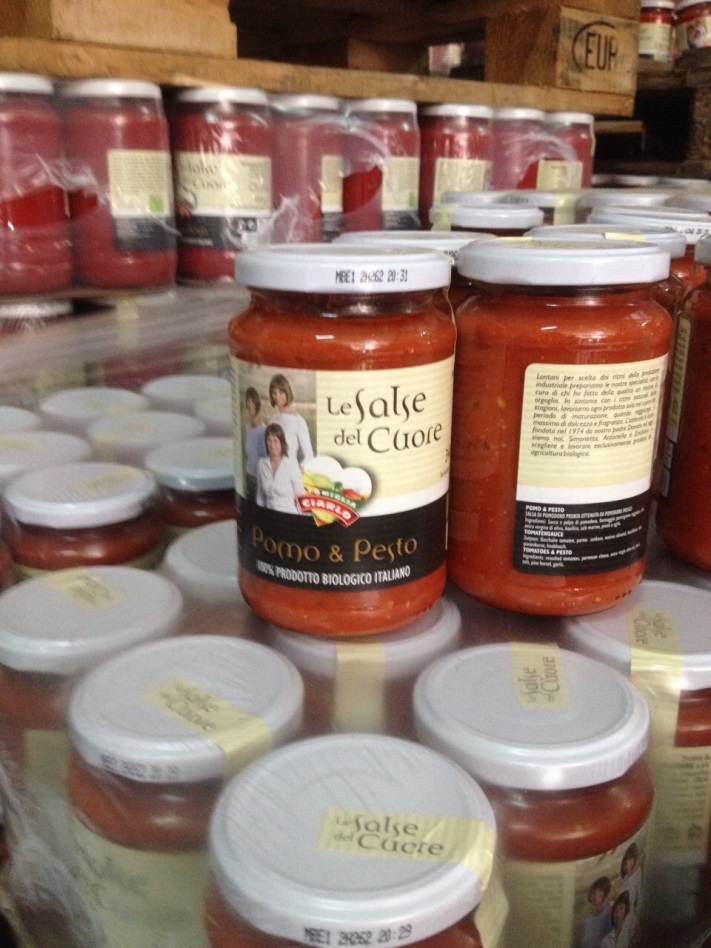 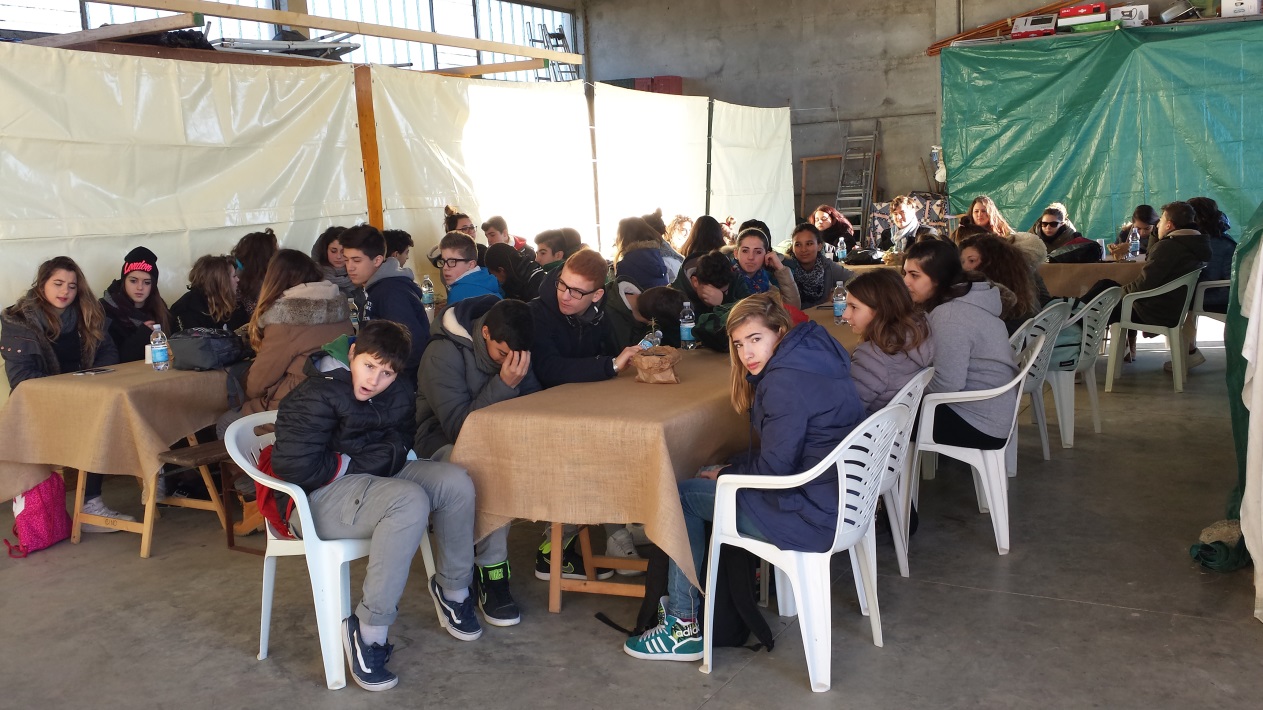 Agriturismo Nonna Stella
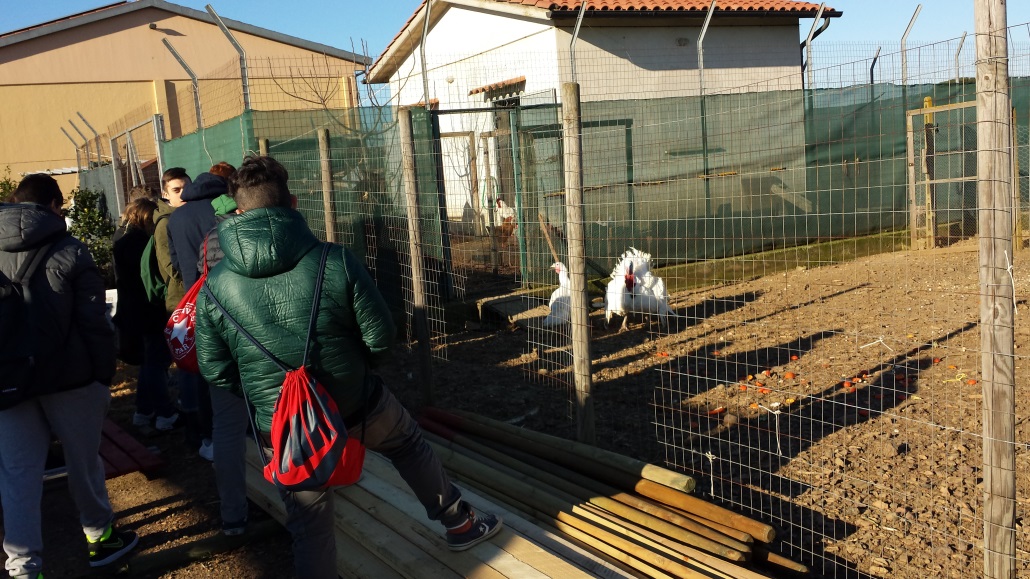 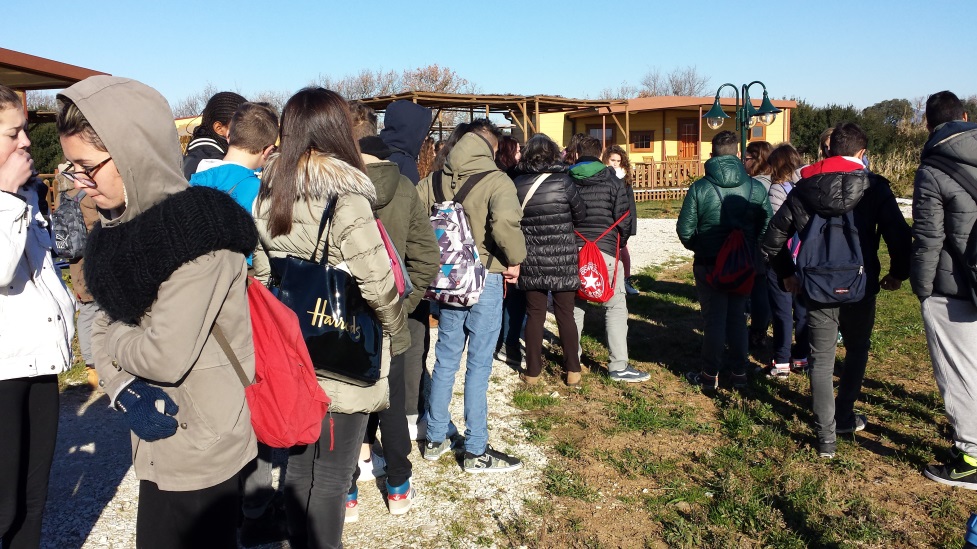 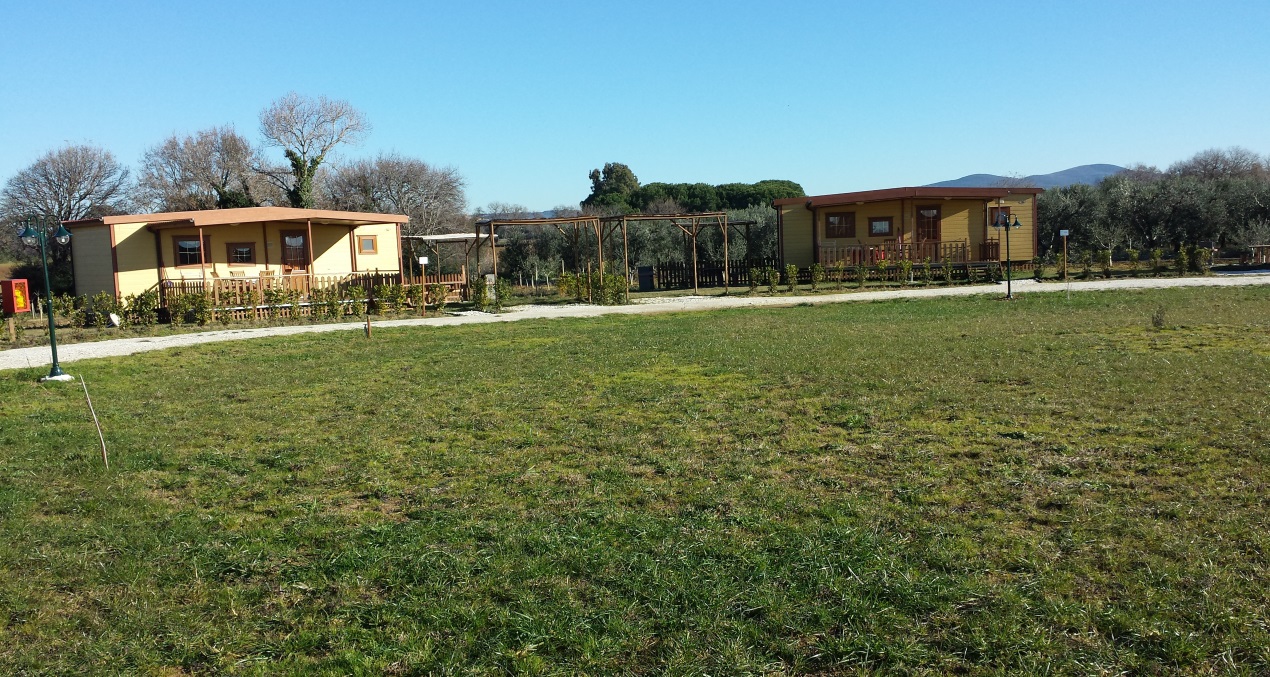 Esperta:
Chiara Franchi
Mediterranea Belfiore
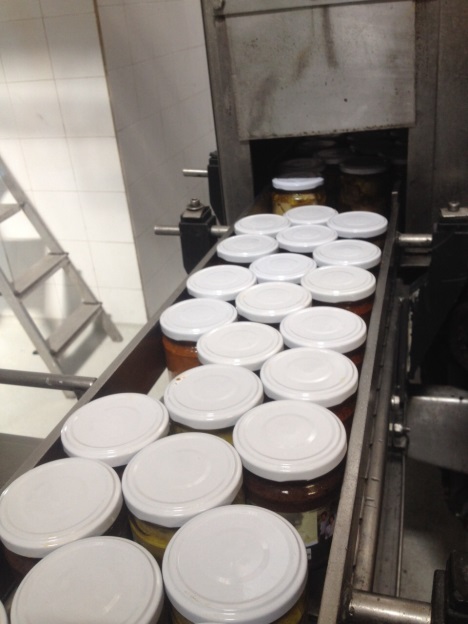 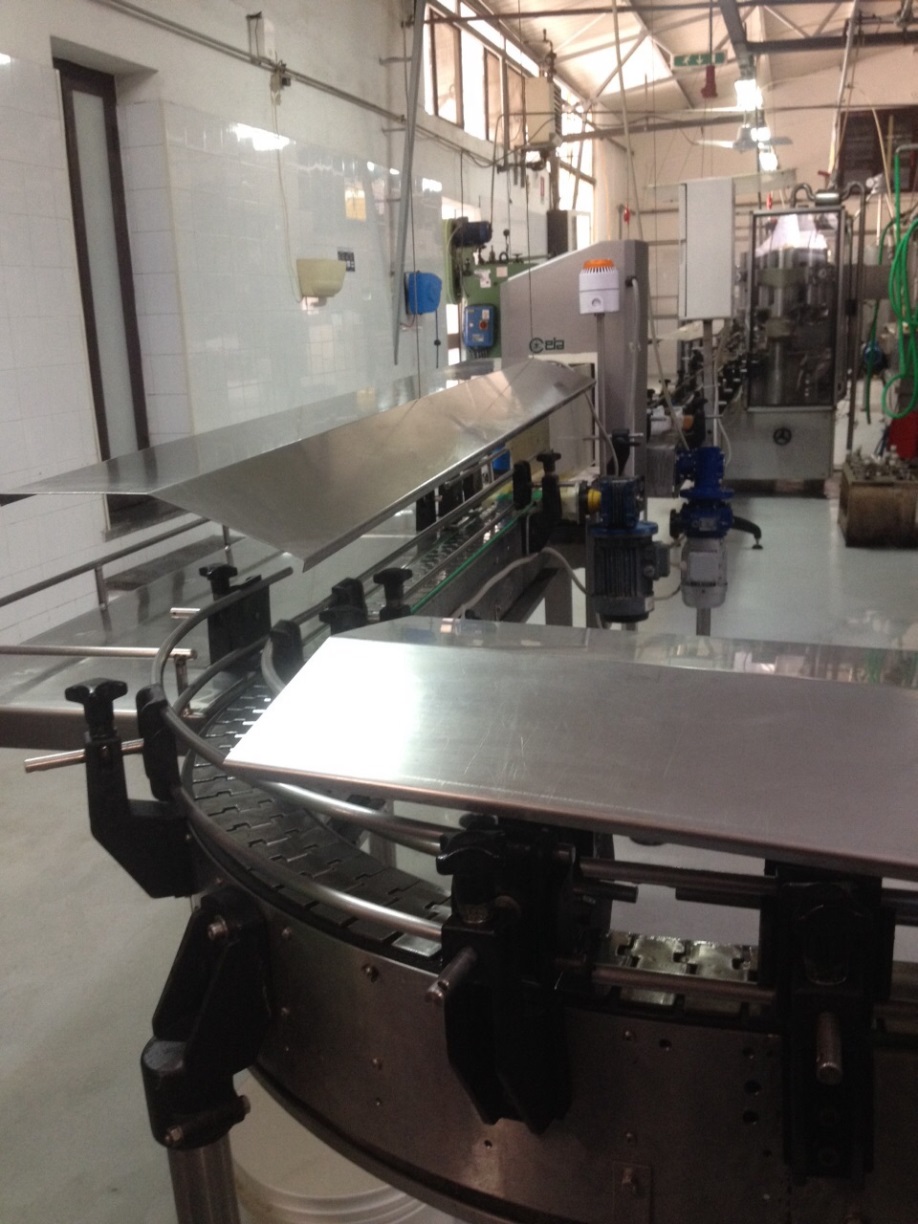 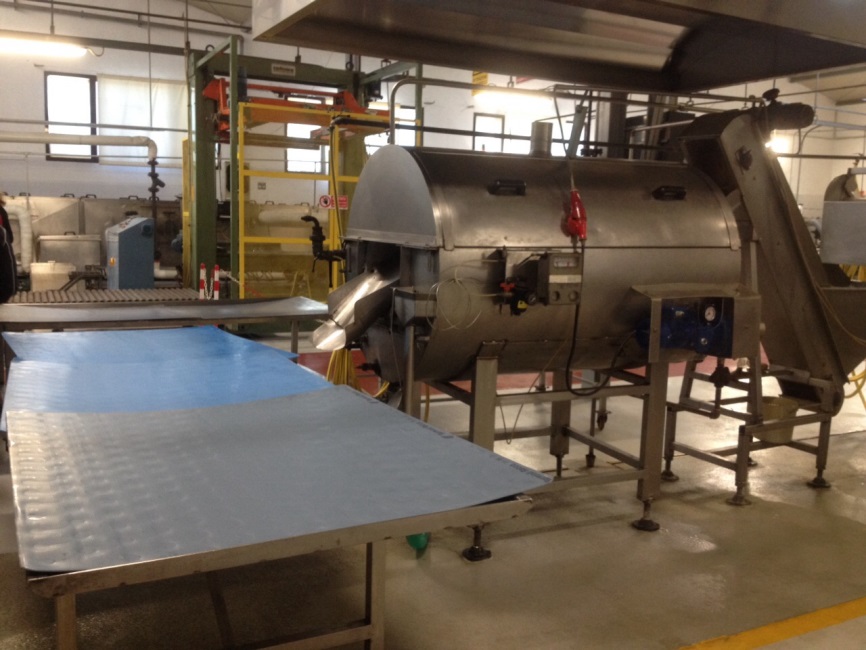 Uno dei molti lavori svolti dalle classi.
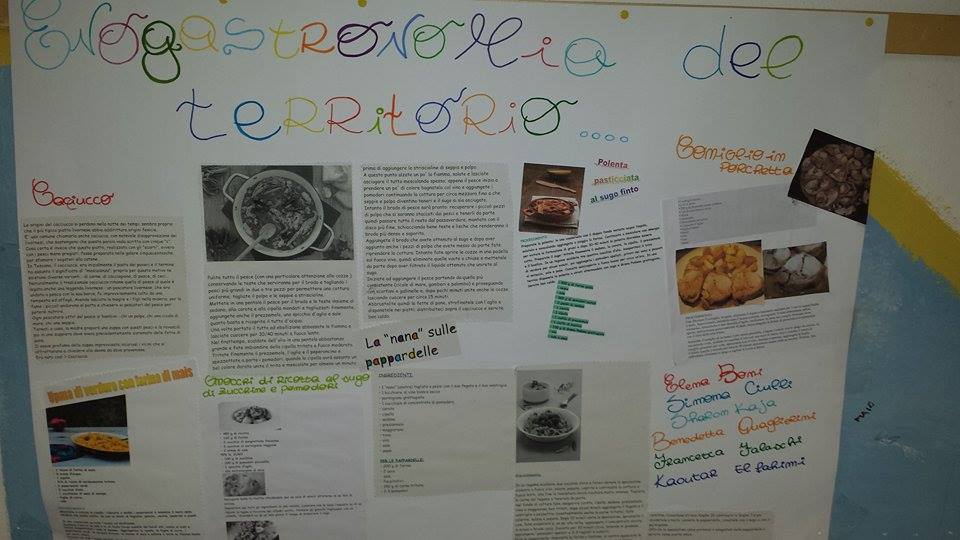 Le risorse naturalistiche e ambientali del territorio
Macchia della Magona
Fiume Cecina
Tomboli di Cecina
Gli alunni sono stati accompagnati dai seguenti professori: 
Luciana Grechi
Silvia Banchi
Mila Pellegrini
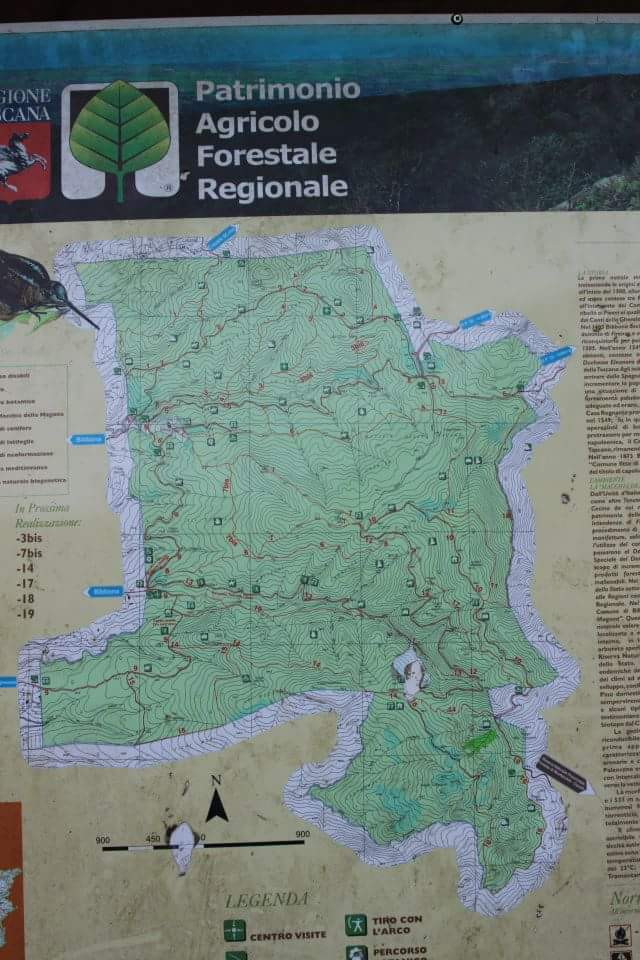 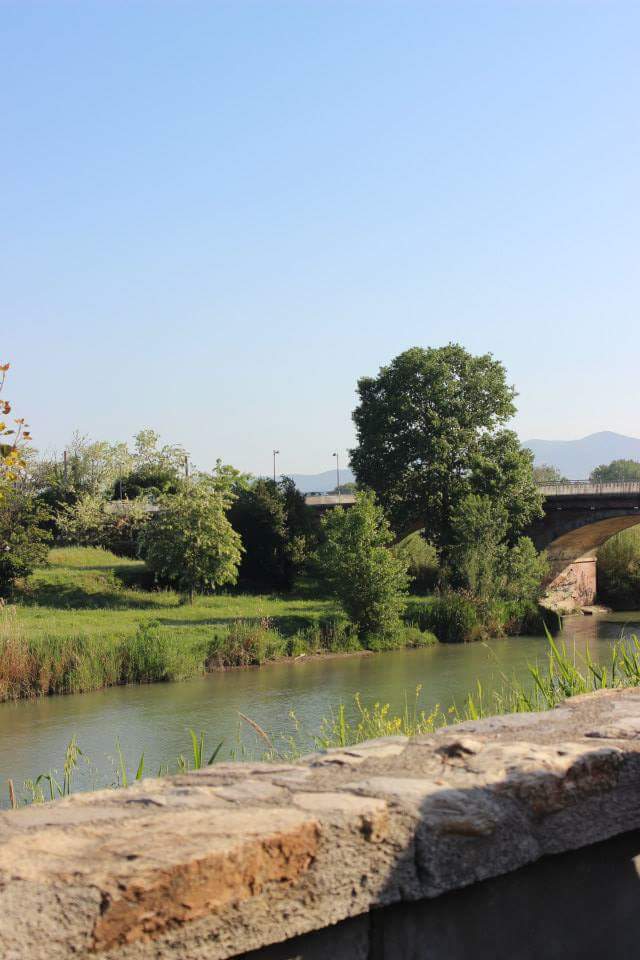 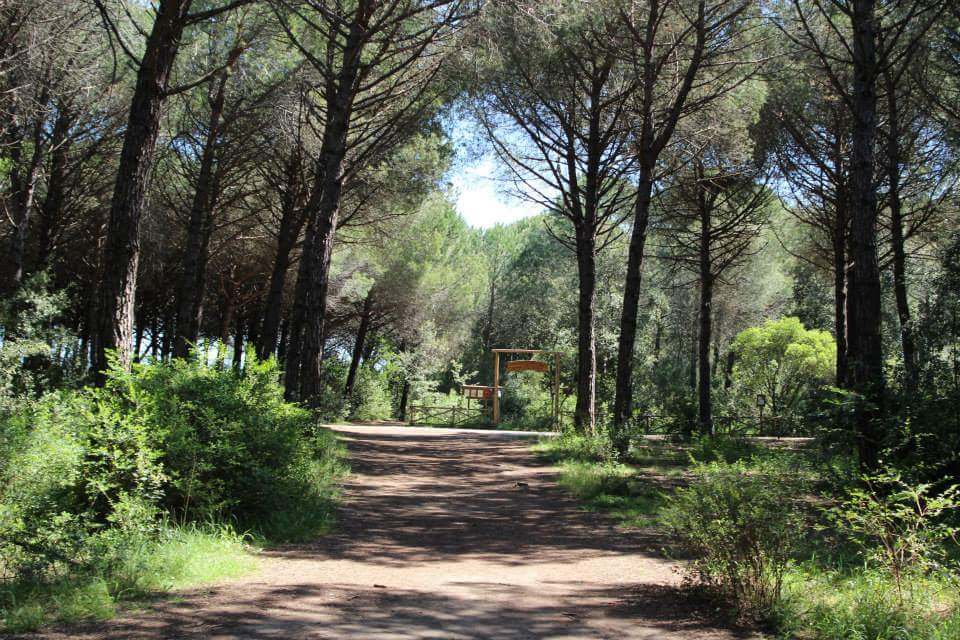 La Macchia della Magona
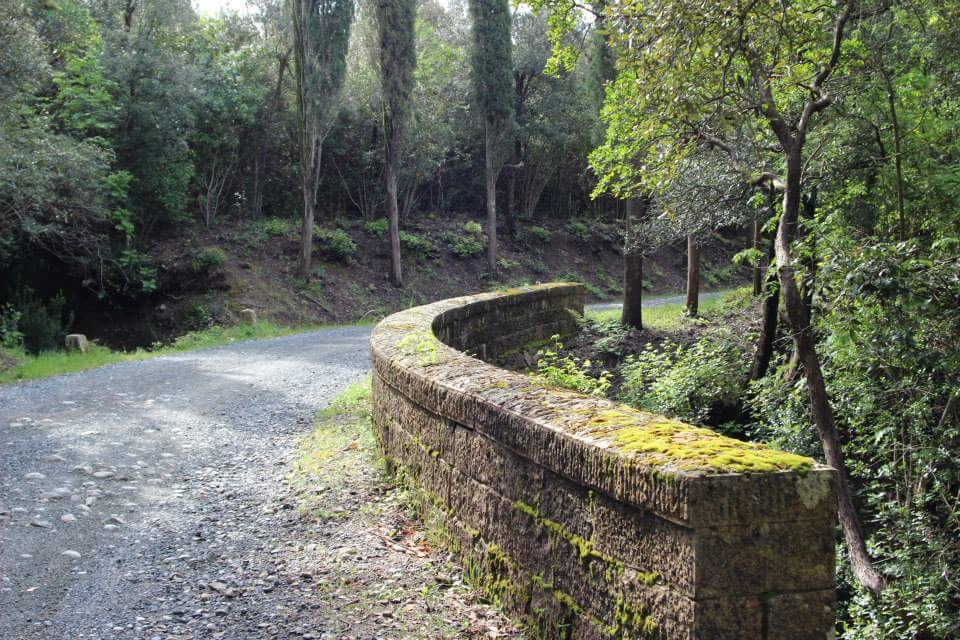 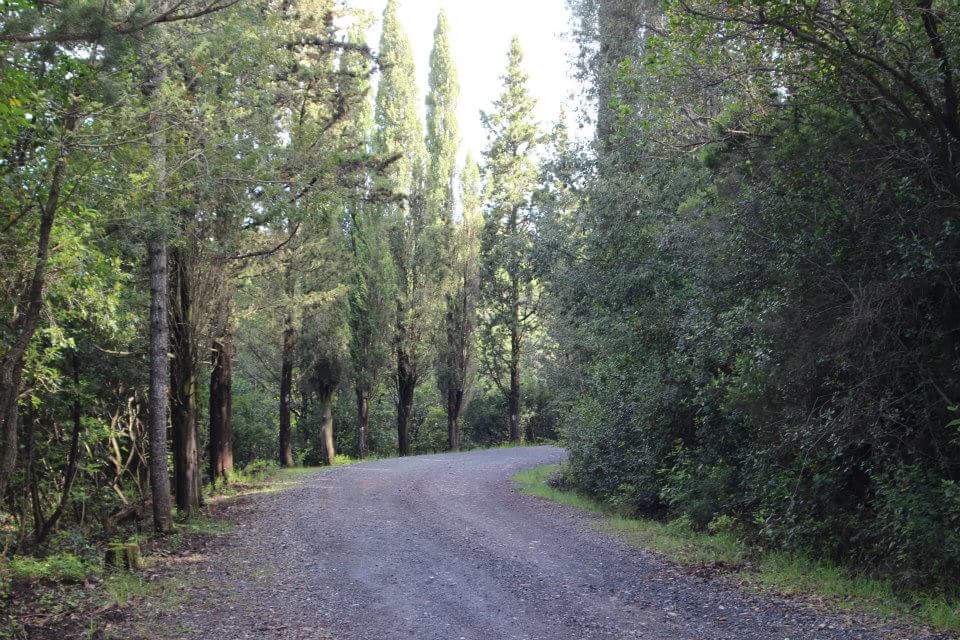 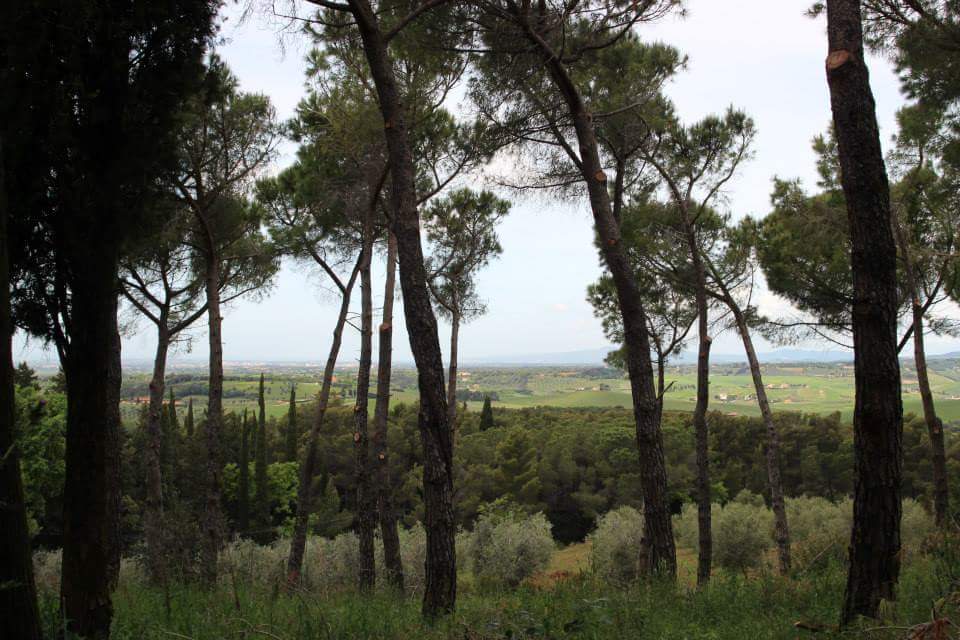 Esperto:
Dott. Agronomo
Stefano Cosimi
Fiume Cecina
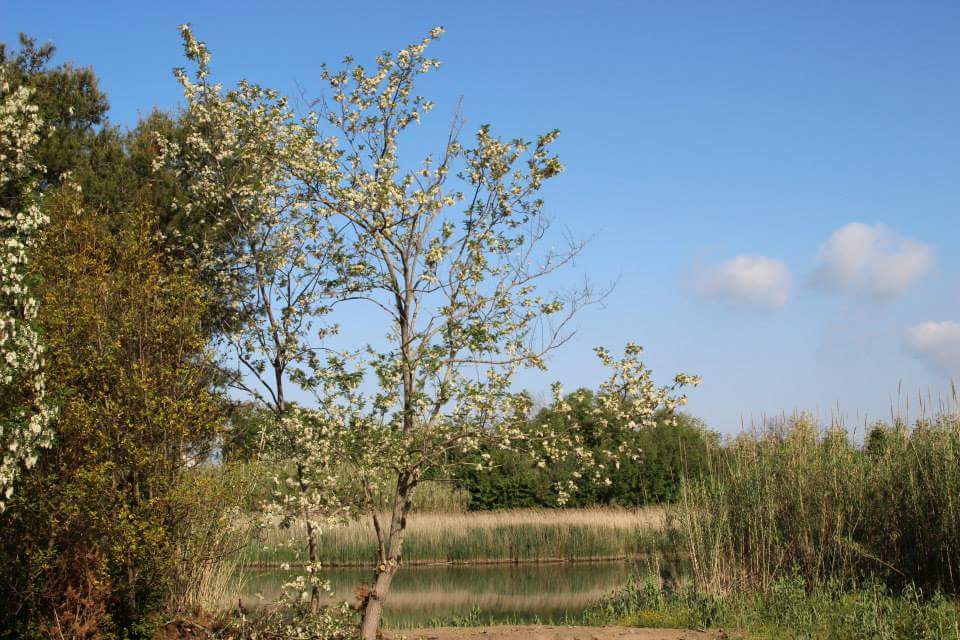 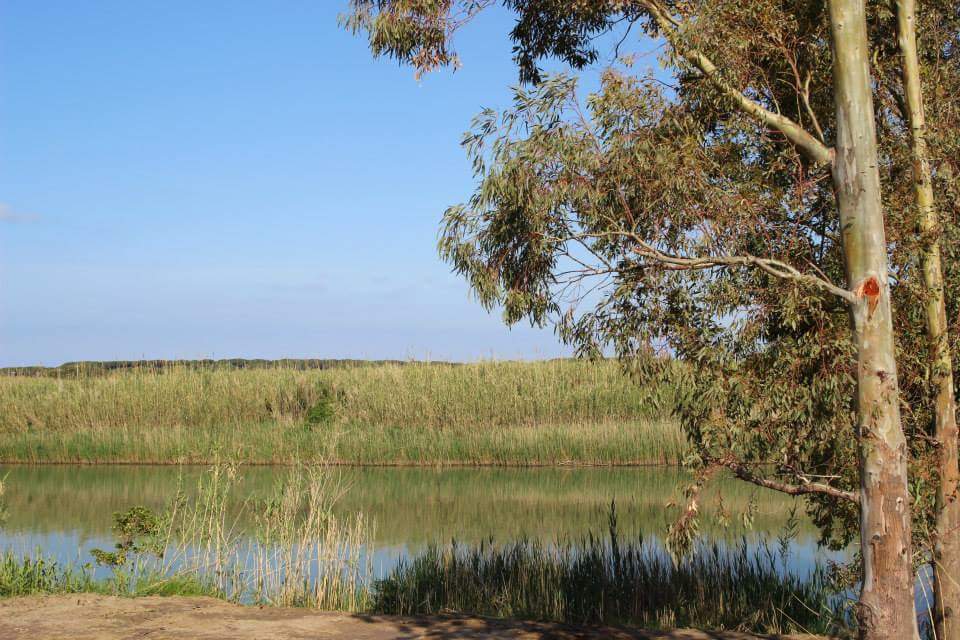 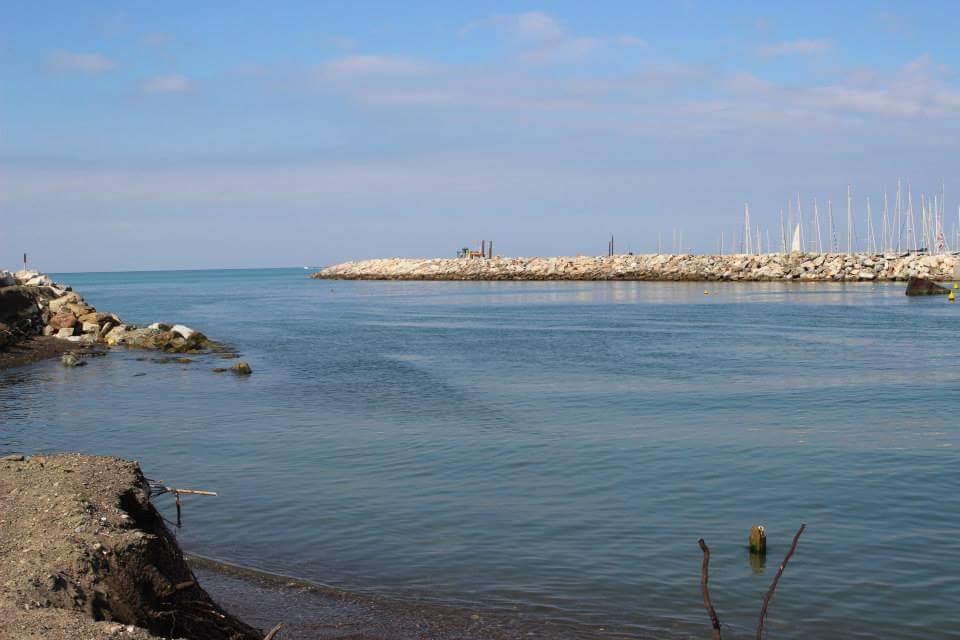 Tomboli di Cecina
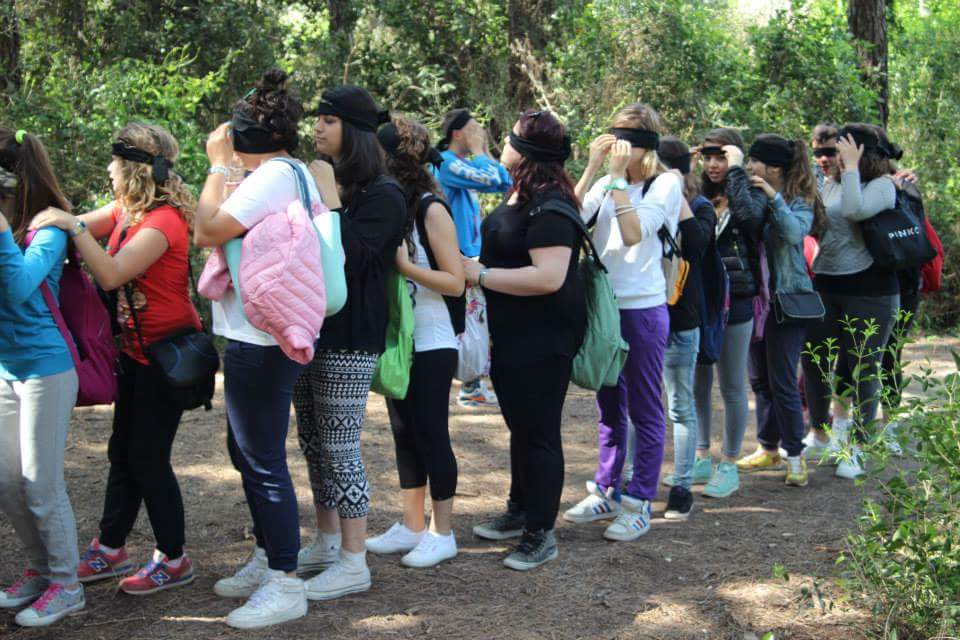 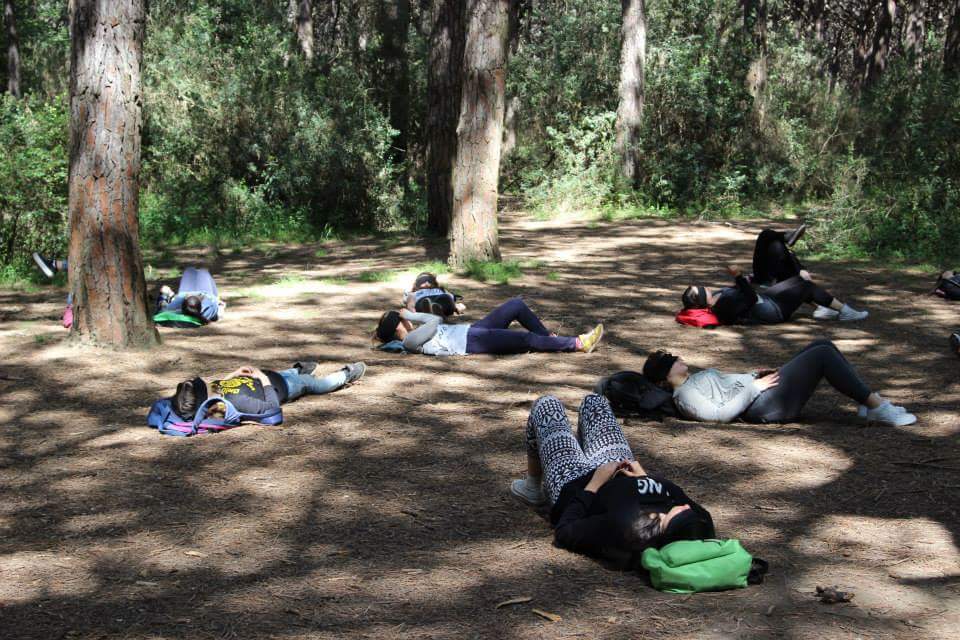 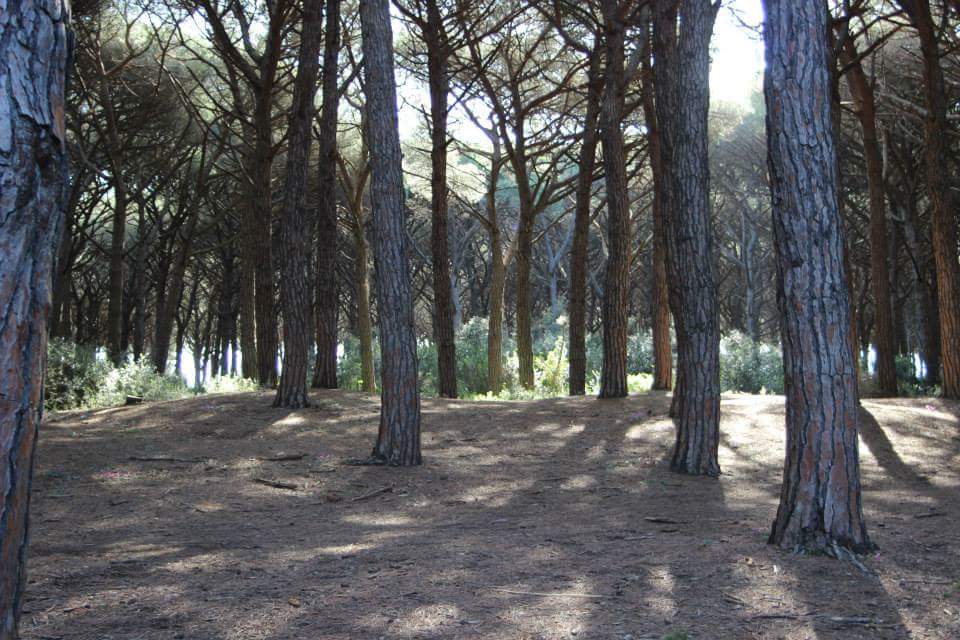 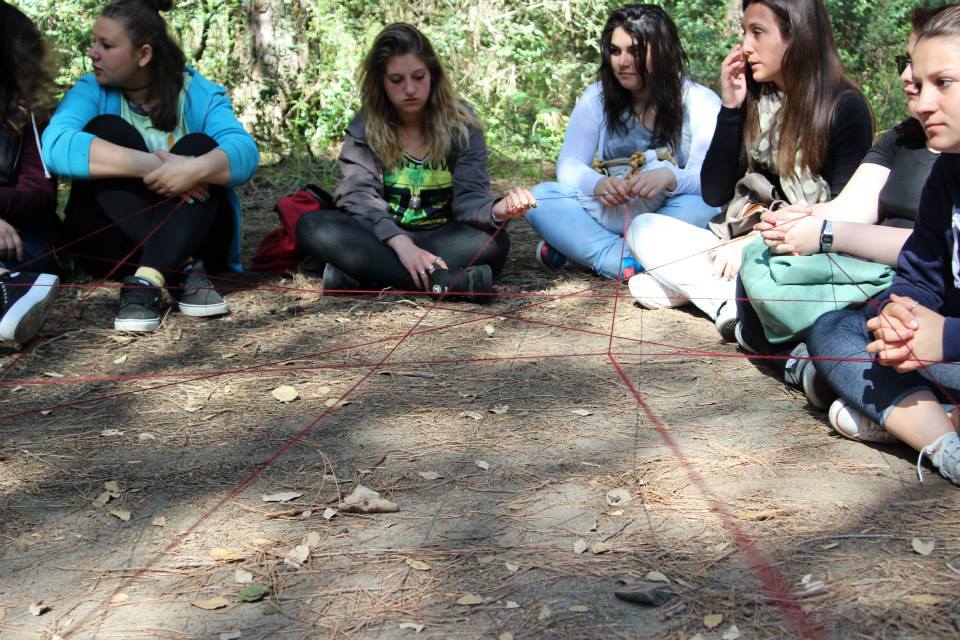 I cartelloni delle classi
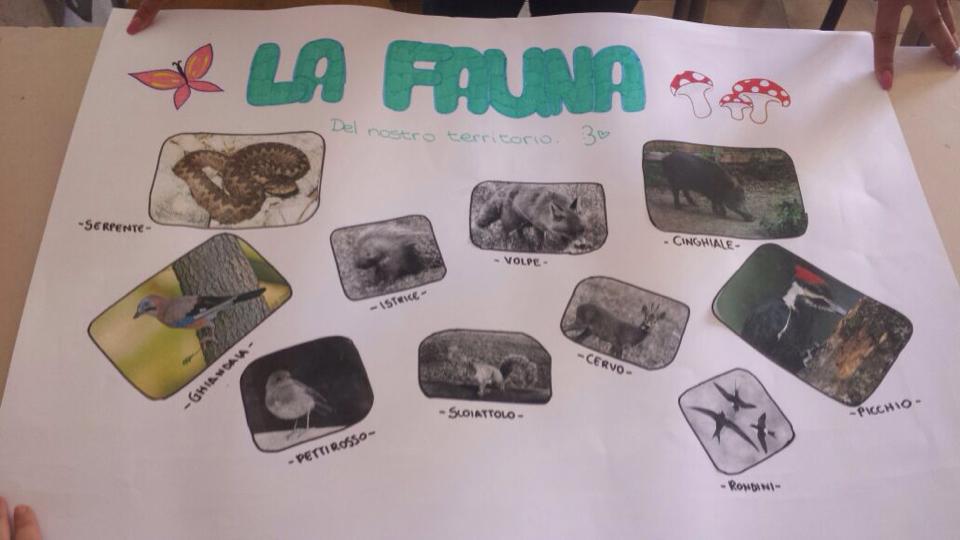 1BSC
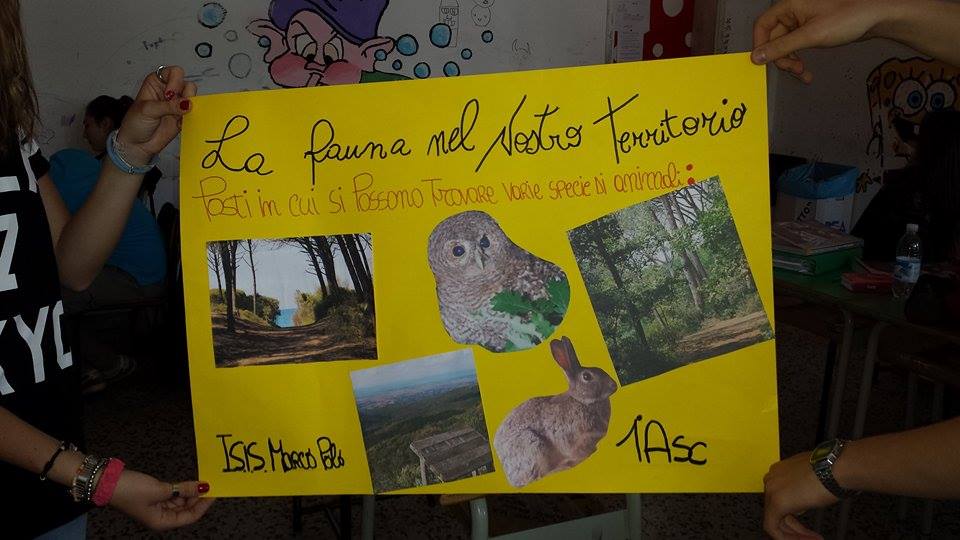 1ASC
Le classi 1 A e 1 B insieme per una foto alla macchia della Magona
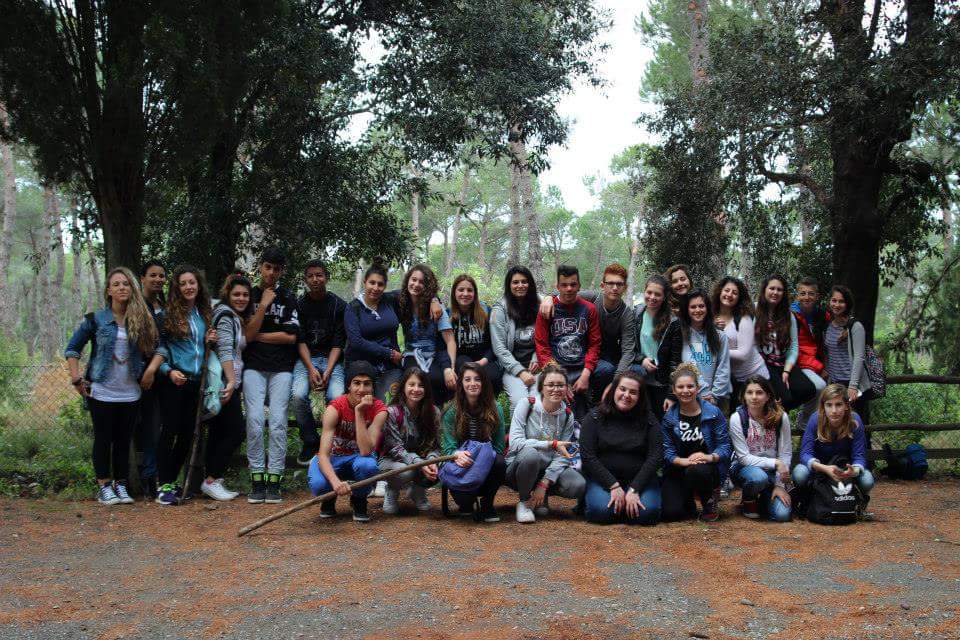